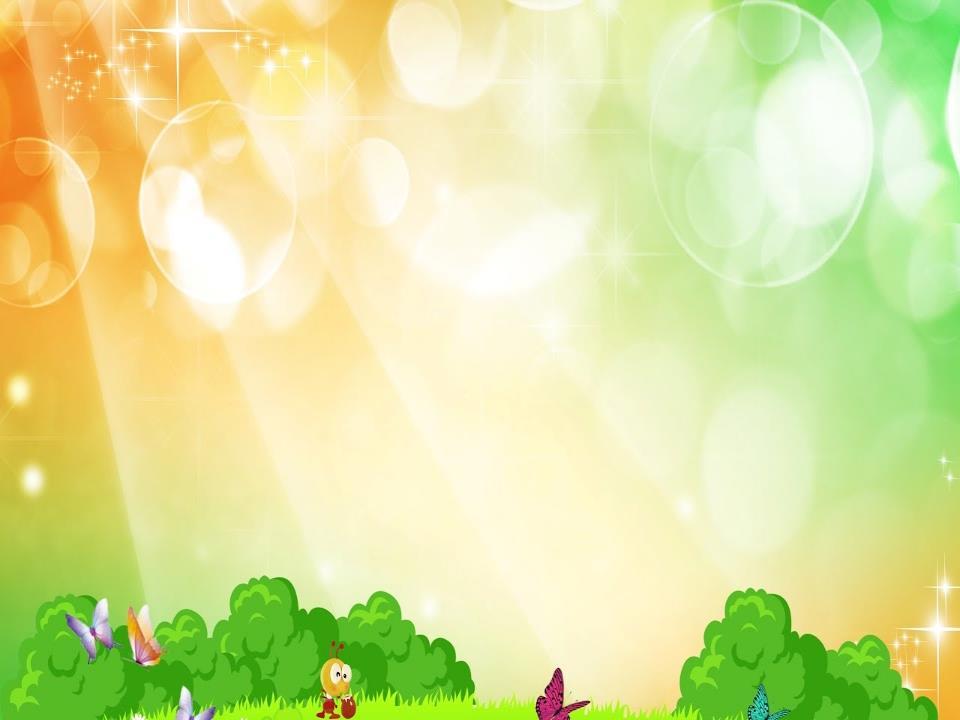 Экскурсия по любимому городу
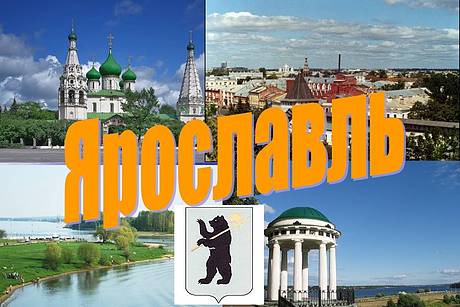 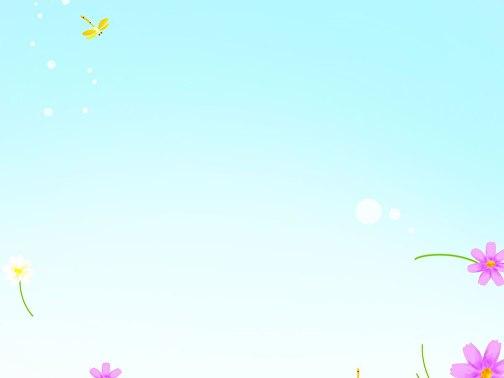 Дорогие друзья!
Я, ваш самый веселый и умный друг – Знайка, приглашаю вас на увлекательную экскурсию по нашему родному городу Ярославлю! Мы с вами посетим множество замечательных и разнообразных мест и узнаем их захватывающую историю:
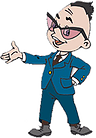 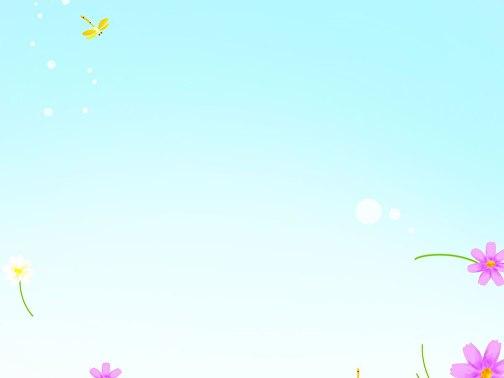 В центре города Ярославля на Богоявленской площади стоит памятник князю 
Ярославу Мудрому.
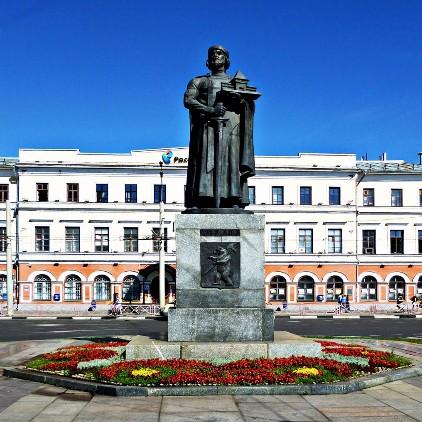 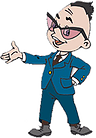 Ярославль обрел достойный памятник своему основателю совсем недавно, жители  долго не могли выбрать место. И наконец, установят это памятник в центре города.  Вот уже более 20 лет знаменитый князь встречает 
гостей Ярославля.
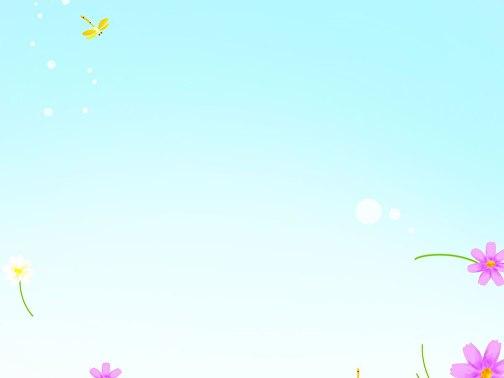 Очень много стихов и песен сочиняют про этот город. Послушайте одно из них.
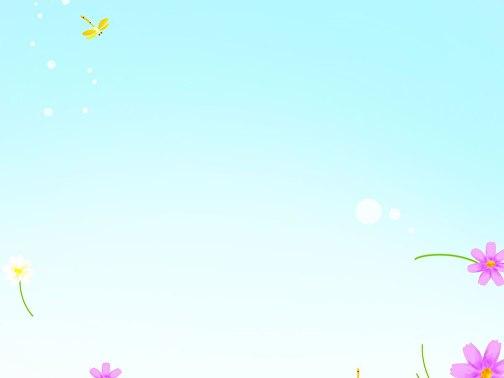 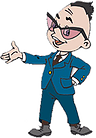 Ярославль – не просто город,В нём российская душа!Он, как прежде, ныне молод,А, как Волга хороша!

Ярославль – живая сказка,Жить в ней хочется всегда.Звон малиновый на Пасху.Дарят всем колокола.

С этим городом, как с лирой.
Не расстанусь никогда.
На гербе медведь с секирой,Нипочём ему года…
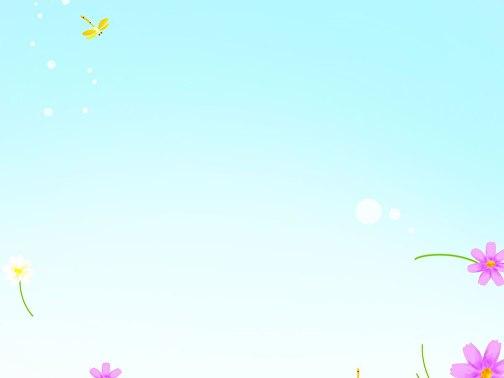 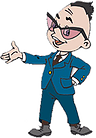 Изображения медведя – в городе можно увидеть повсюду, из дерева, летом из растений. Но только 3 медведя  сделано из  металла. Один из них – «медведь с рыбой» - находится в парке Тысячелетия. Если потереть ему нос – то это на удачу, а если загадать желание и потереть рыбу, то оно обязательно сбудется.
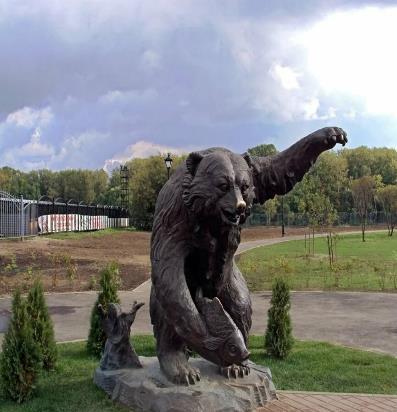 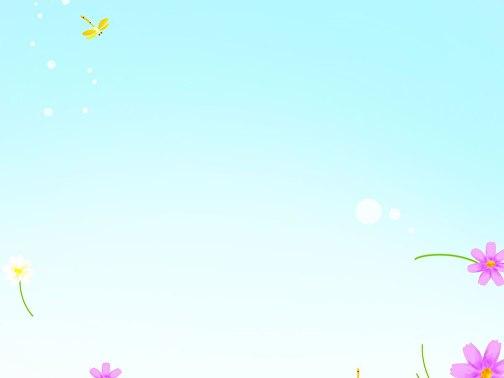 Ещё один, не менее популярный бронзовый мишка, который  расположен в центре города. Его установили за год до празднования тысячелетия нашего города. Медведь с поднятой лапой замер на огромном камне, словно хочет шагнуть вперед. Он выглядит совсем как настоящий. Уникальность памятника в том, что медведь «ревёт» каждый час до наступления вечера.
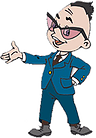 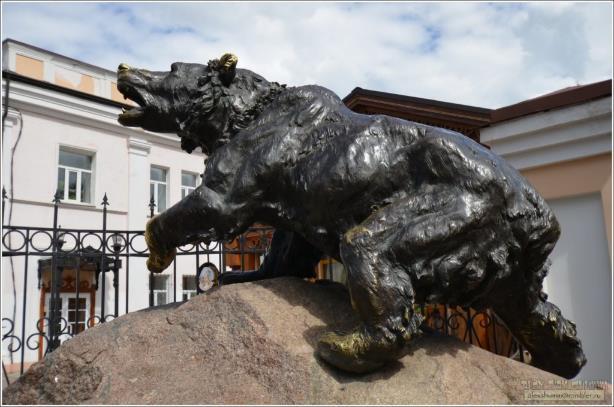 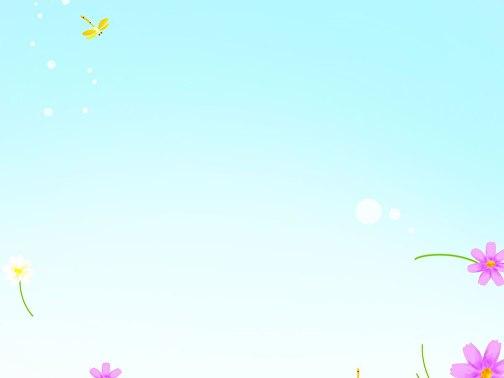 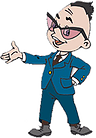 В центре города мы можем увидеть памятник 
им. Фёдора Волкова. Этот замечательный человек создал в Ярославле первый в России  театр. Сегодня Волковский театр — один из главных театров России: Волковский театр привлекает гостей города и Ярославцев.
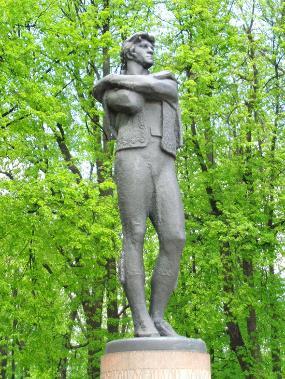 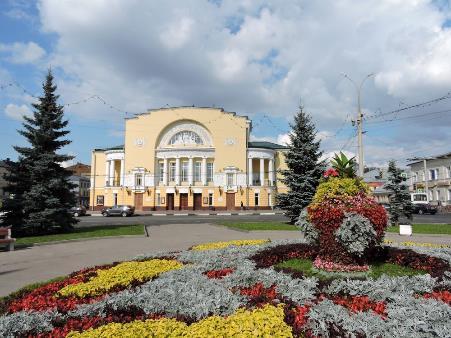 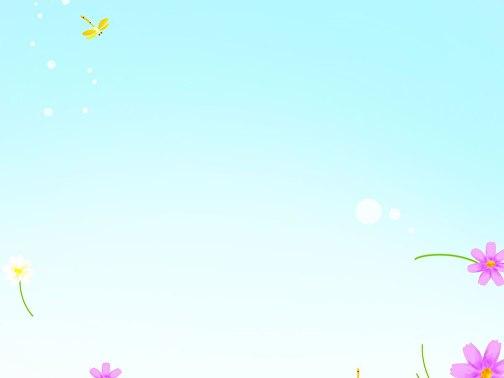 В Ярославле, на улице Свободы,  находится Театр Юного Зрителя. Ярославский Театр Юного Зрителя уже много лет радует своих зрителей. Главным достоинством Ярославского детского театра является актеры.
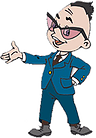 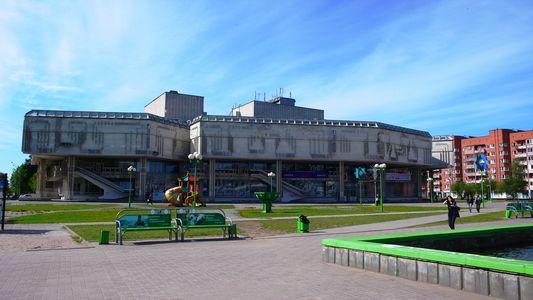 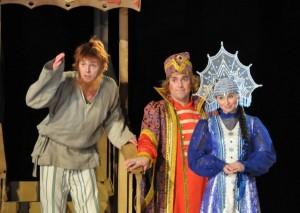 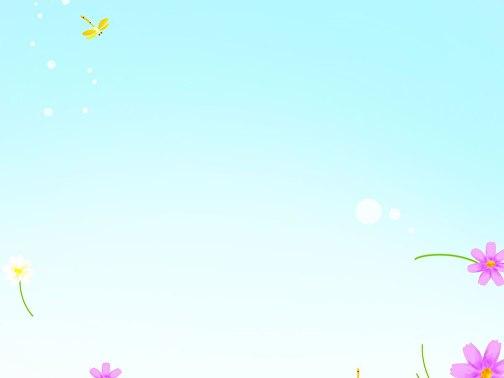 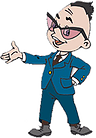 Ребята также в Ярославле очень много музеев.
Ярославский музей-заповедник – один из главных музеев в Ярославле. Здесь можно увидеть, как и  исторические ценности, так и животных. Посетителей привлекают разные макеты. Это «Семья медведей» и «Семья волков», «Лоси», «Рысь» и другие.
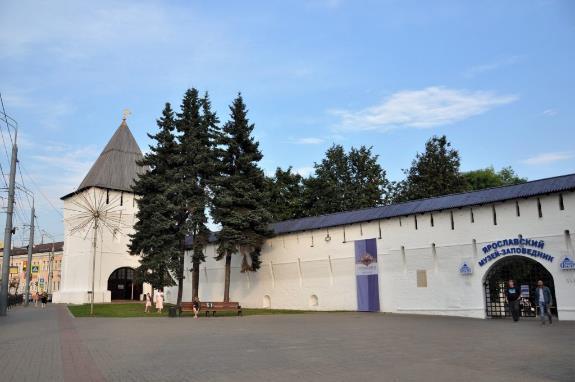 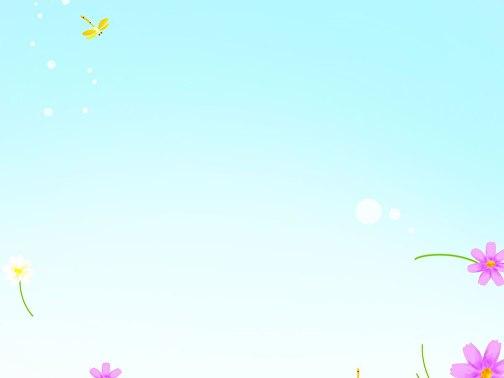 «Семья медведей»
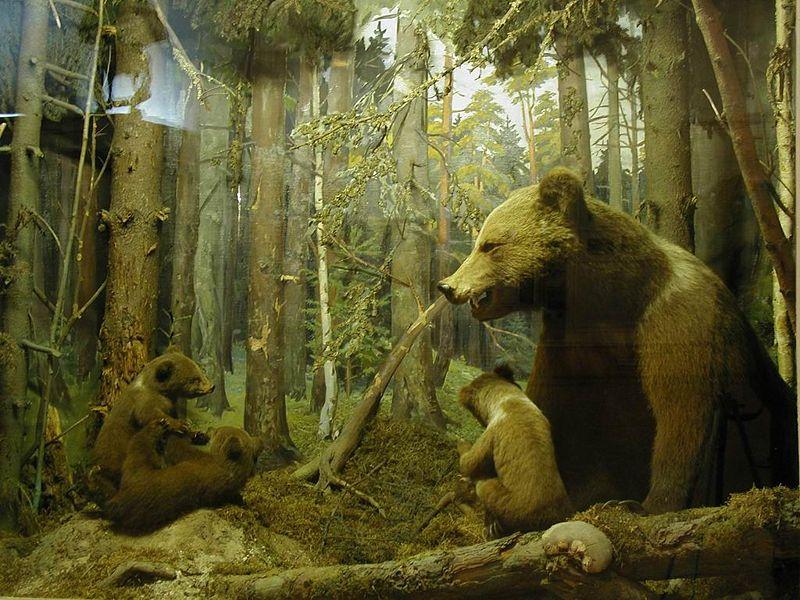 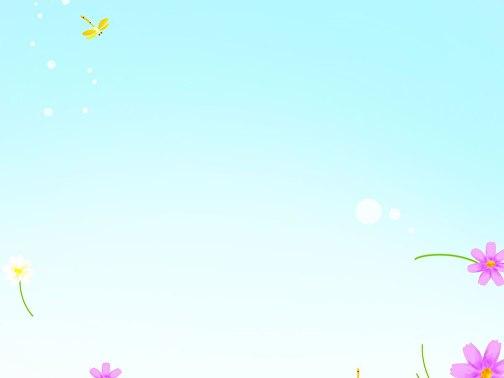 «Семья волков»
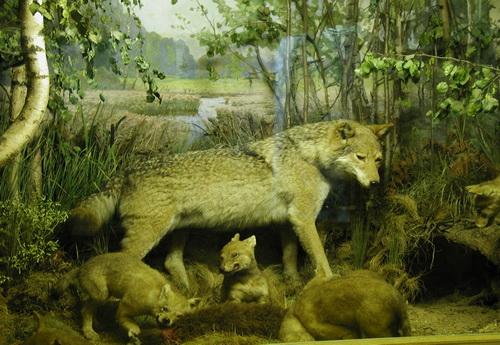 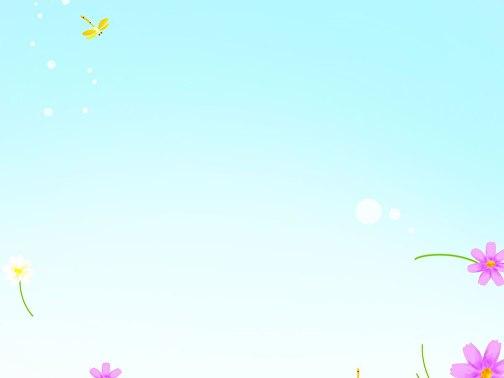 «Лоси»
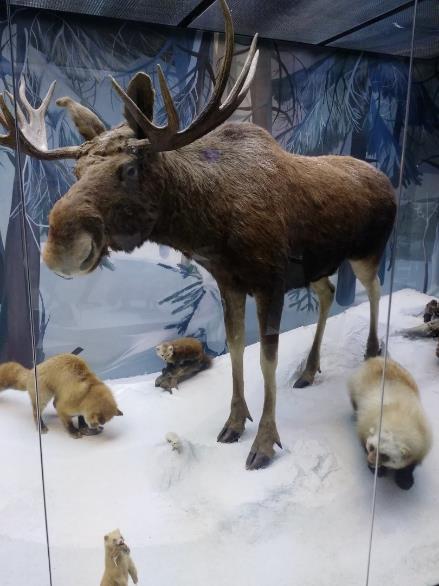 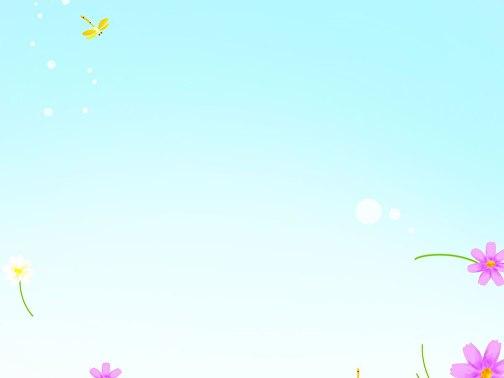 «Рысь»
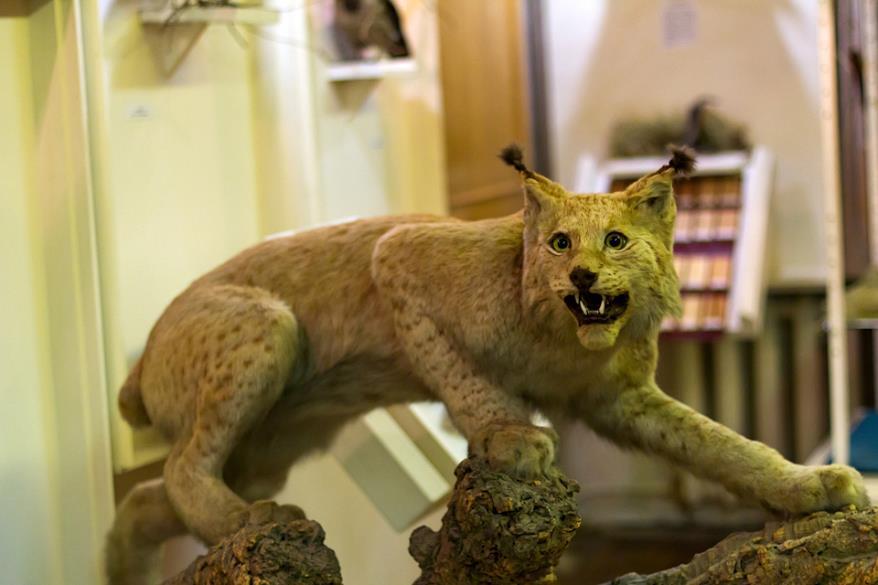 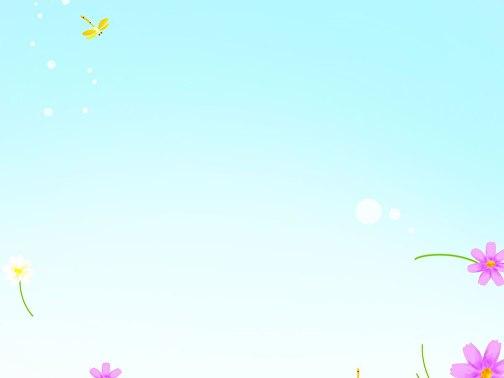 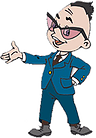 В  городе Ярославле есть  Музей   боевой  славы. В нем очень много интересных экспонатов. Около музея стоят  уникальные боевые ракеты, танки и самолета.
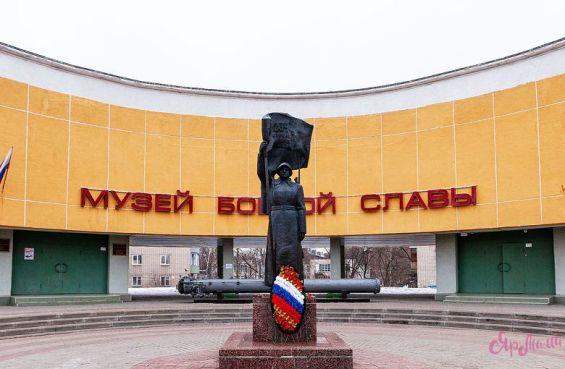 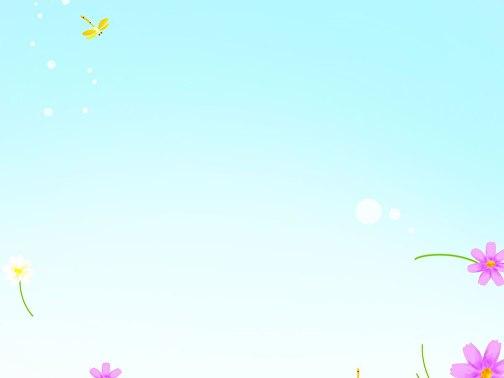 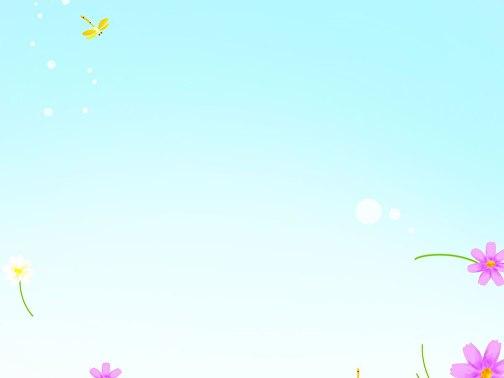 Танки
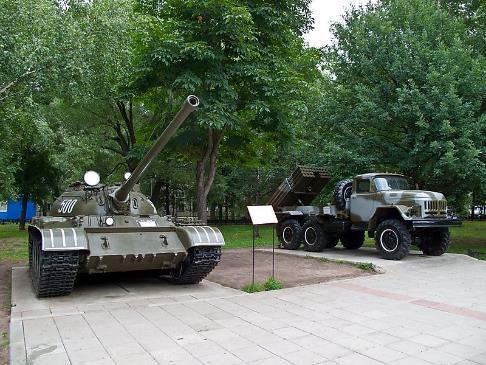 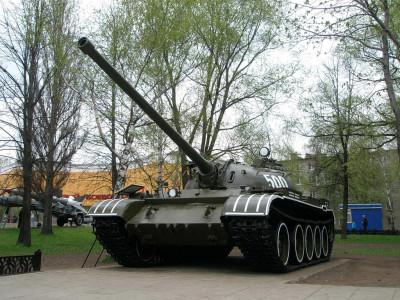 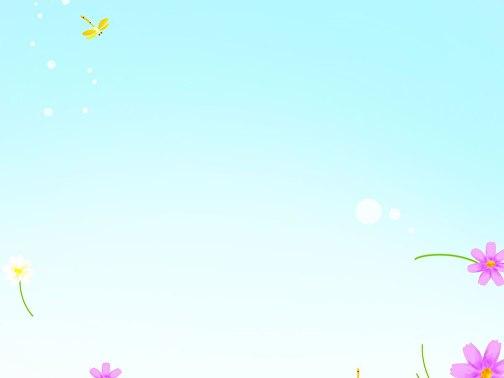 Ракеты
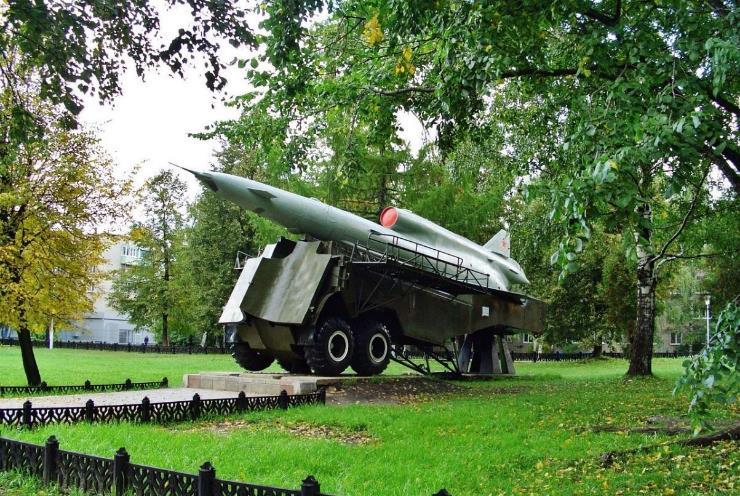 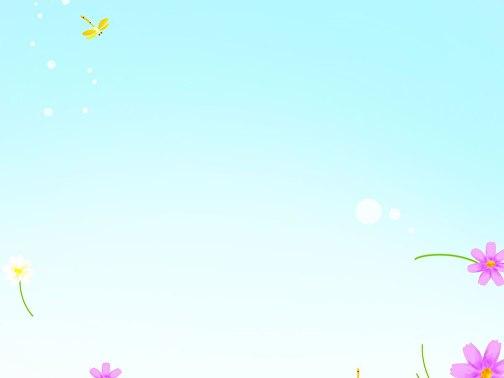 Самолета
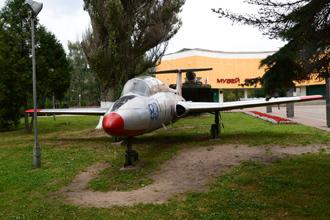 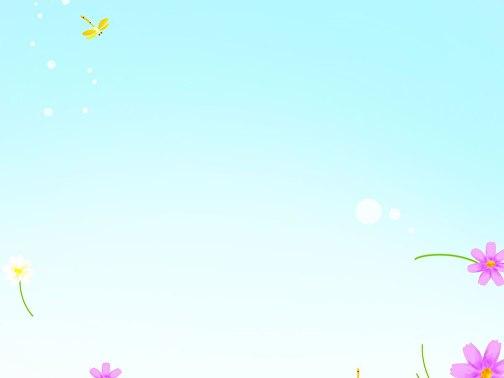 На этом наше приключение подходит к концу. Надеюсь, что вам было весело, детишки! До свидания, друзья, мы с вами еще обязательно встретимся!
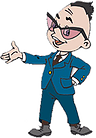